4+ Services Review & Updates
May 2020
Kim Drew, Special Education Consultant
Initial guidance and webinar – January/February 2017
State guidance document
Recorded webinar


The information provided in these two documents is still accurate and you can refer back to these at any time
Desk Audit Process – Winter 2019
Each community college program was asked to provide the following information to the Department of Education
A list of all districts for whom they were providing services for the 2018-19 school year
A roster of students from each of those districts
A copy of the contract with each district
An example invoice provided to each district
A random sample was drawn from each of the CC programs for IEP reviews
Contracts were reviewed
Invoice examples were reviewed
[Speaker Notes: Following slides will go through the questions asked in each of the areas – IEPs, contracts, invoices]
Questions for IEP Reviews
[Speaker Notes: #5 is not a compliance issue]
[Speaker Notes: #7 is a compliance issue, based on Q8]
Questions for Invoice Reviews
[Speaker Notes: There is not a specific format that the CC business office needs to follow in order to make this work. As long as all the things listed here are included, all should be fine. The school needs the detail in order to complete their reporting back to the DE. If your business office utilizes different codes, it would be helpful to include an explanation of the connection between the invoice and the codes used.]
Questions for Contract Reviews
IEP-related Concerns
IEPs did not always appear to be individualized

All students in a program had the same testing and classroom accommodations
All students had the same number of SDI minutes
All students were receiving tutoring
The same assessments were used for all students

Possible resolutions:
Consider the student’s PSE and next environment before deciding on the assessment to be used to measure current levels
Ensure that each student’s IEP and goals are based upon the needs and PSEs for that student
Services, such as tutoring, are based on individual need
[Speaker Notes: Each of the next several slides point out an IEP-related concern that was found at one or more of the programs across the state then some possible options to avoid making the same mistake.
The “possible resolutions” provided are just some examples. These resolutions should be tailored to the individual student and related to the student’s transition assessments and PSEs.
Some IEPs would have an area of need checked (e.g., learning) but then the only goal written was for working. Need to ensure the areas of need and goals align]
Linkages to support transition to next environment were missing or hard to connect 


Possible resolutions:
Ensure connections are being made to the environment the student will access upon leaving the 4+ program
Vocational Rehabilitation
Disability Services on the college campus they will be attending
Another environment
Progress monitoring data was sporadic or missing


Possible resolutions:
Ensure data is collected as outlined in the IEP
Ensure data is uploaded to the IEP system
Rubrics used to monitor progress were not always included as part of the IEP


Possible resolutions:
Ensure all necessary documentation is available for use and reference by both the LEA and the 4+ program
Services, supports or activities for each identified need were not always described


Possible resolutions:
Ensure a description of student’s needs in each area identified
Living
Learning
Working
If an area does not require services/supports, indicate that as part of the IEP as well
Annual goals did not always represent skills/behaviors that aligned to student assessment


Possible resolutions:
Make connections between the areas of need indicated on transition assessment to goals for the student
Always think ahead to future environments for the student in order to build the skills/behaviors necessary to be successful in the future
Changes were made to goals/services with no supporting evidence documented


Possible resolutions:
Document whenever changes are made to a student’s goals or services
Should include a reason for the change as well as what will be done to meet the need going forward
Accommodations did not appear to have been reviewed and/or updated as students goals/environments changed

Possible resolutions:
Consider the learning environment of the student and ensure that the accommodations are appropriate and available in that environment
Examples of accommodations in high school vs. college:
Extended time on tests – 
In high school, this would be may be delineated in the student’s IEP and all teachers are made aware of this option for the student
When the student moves to a post secondary institution, it will be up to the student to work with the disability services office and the individual instructors to get this accommodation in place
Option for test being read aloud to the student – 
In high school, this would likely happen with a staff member reading the test to the student
In college, it could be that a computer reads the test by utilizing text-to-speech software
[Speaker Notes: As much and as often as possible, teach and encourage self-determination skills in the students. This will pay benefits throughout their lifetime – in school, on the job, in personal relationships
Another example of the difference between HS and college – in HS, the person reading the test to the student might provide an explanation of a test question.  In college, no explanation would be provided; the reader would ONLY read the question.
Remember that accommodations are put into place in order to provide access (or level the playing field). Accommodations do NOT guarantee success for the student.]
Room and board provided without:

Documented need of living goal; or,
Documentation of district decision to provide room and board due to distance from home district


Possible resolutions:
Documentation of how room and board is being handled and the reason for that decision by the IEP team
Contract-related Concerns
Student names not included on contracts
Multiple students from the same district can be included on the same contract rather than a separate contract for each student
Student name(s) need to be included on the contract
Items specific to a program (e.g., purchased services) listed but no detail provided



**Reminder:  Sample contract available here
[Speaker Notes: Using the checklist on the following slide will ensure you have everything that is needed included in the contract if you choose to use one developed at the district level]
Contract Checklist
[Speaker Notes: This checklist (and the one related to invoices) are not documents that are required to be shared with the DE but this will ensure the district has everything covered that is required (especially if using a contract different than the sample provided by the DE)]
Invoice-related Concerns
“Professional costs” did not show the breakdown of costs for salary and benefits of staff
No cost breakdown of costs provided by the community college to the districts they invoiced
Providing this information to the district allows them to then code the costs correctly when reporting to the DE
[Speaker Notes: This information will be of most use to the district business office
By the CC providing a breakdown of costs to the district, they don’t need to change their processes but the districts have the needed information to report to the DE – it’s a win-win]
Invoice Checklist
[Speaker Notes: This checklist is for district use only – it does not need to be submitted to the DE but it will ensure that the necessary information is being shared between the CC and the LEA]
Next Steps
One site visit complete, one to be rescheduled
Determination of the process moving forward has not been finalized
Random pull/review of IEPs from all programs at any time
As soon as the final process has been outlined, it will be shared with the field
[Speaker Notes: COVID is the reason we had to postpone one site visit and also the reason the final process for the future has not been determined]
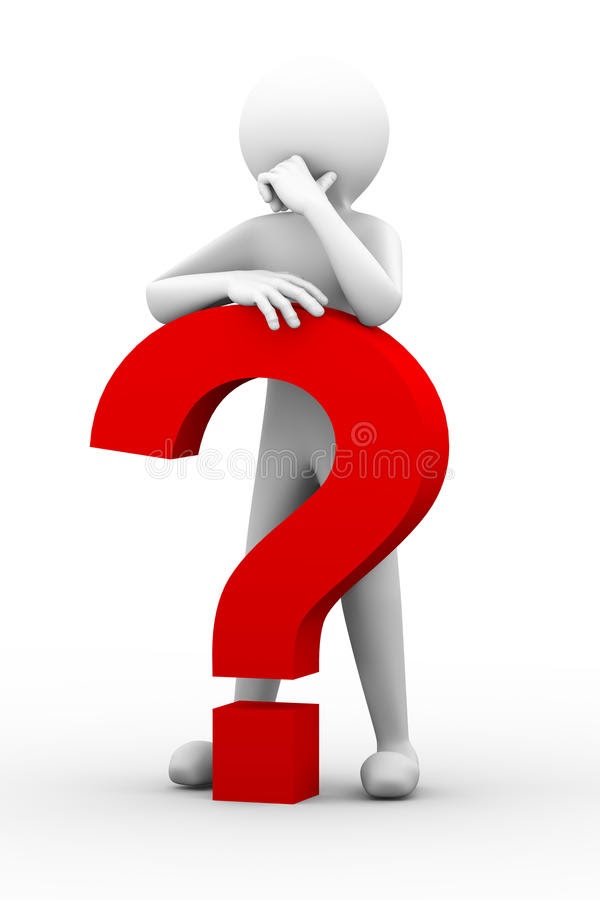 Questions?